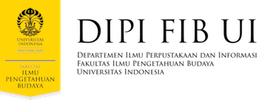 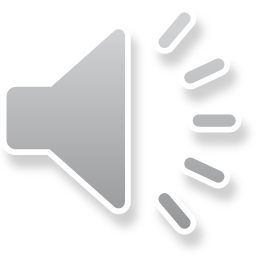 Management of Special Library Repository Collections: Case Study at BALAI PENGKAJIAN TEKNOLOGI PERTANIAN (BPTP) SUMATERA BARAT
By :
Ababil Asril (1706059800)



Supervised by  :
Dr. Luki Wijayanti, M.Hum.
Department of Library and Information Science
Fakultas Ilmu Pengetahuan Budaya
Universitas Indonesia
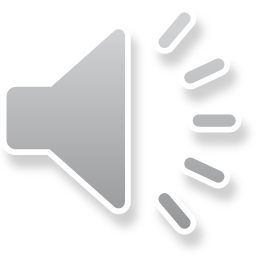 Background
Formulation of the problem
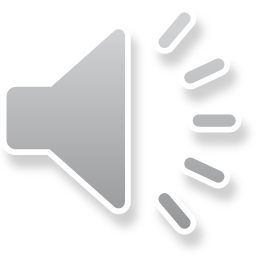 Research purposes
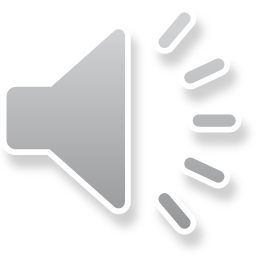 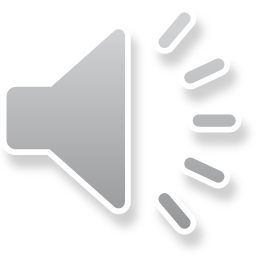 Literature Review
The research method
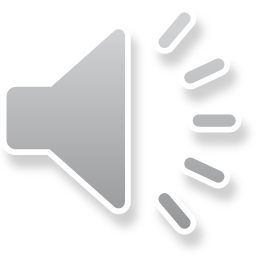 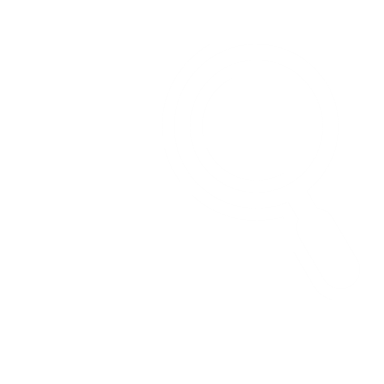 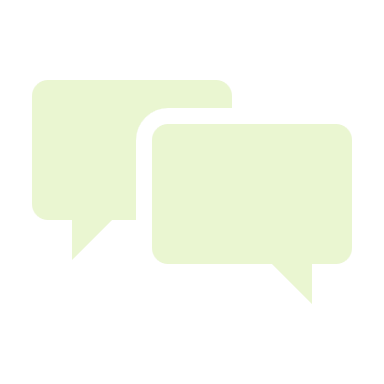 Discussion
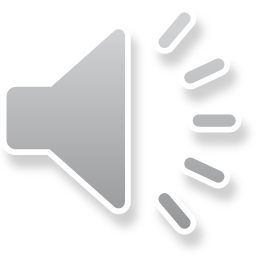 A. The Process of Repository Management at  BPTP  Library of West Sumatra.
“in preparing the procurement of the repository collection, the BPTP Library West Sumatra prepared several things. First, to prepare published materials such as books, flyers, the anthology as a collection of scientific papers, bulletins, innovative technology, and also technical instructions. Next, preparation in terms of Human Resources (HR) who will be assigned to manage the repository. Third, they prepare electronic devices such as computers, scanners, and others..” (interviews with Mrs. Fetri Yunita on June 4, 2021)
Discussion
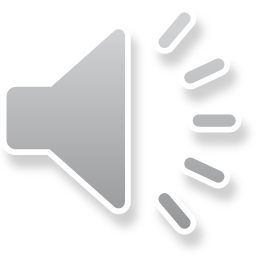 Based on the interview, there are 3 aspects in the preparation of repository management
Discussion
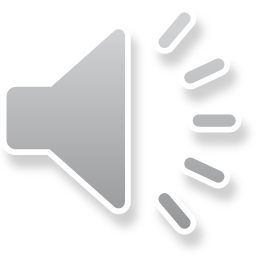 Repository Management Procedure:
Discussion
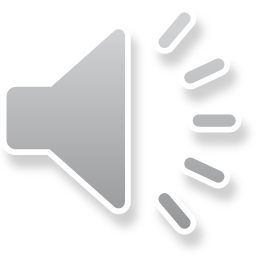 B. Repository Access
Service users can get open access. The purpose of open access by the BPTP West Sumatra Library is:
a. Plagiarism detection can be netted better.
b. Users can submit citation requirements either regarding full access to the work in its entirety, only the abstract, as a condition to include the author's name and the identity of the work in the process of citing the writing.
Discussion
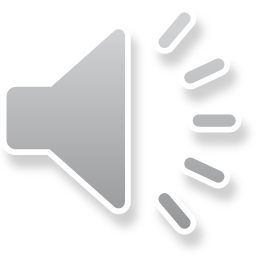 C. Repository Collection
Regarding how the next policy is taken by the library manager on old collections:

“Then the answer is that for collections that must not be weeded, namely books that are scientific in nature if there is damage to the collection, it will be conserved, collections that can be weeded in the form of infotech, brochures, bulletins, if they have been published for 10 years and for proceedings, can be weeded if they have been published for 15 years..” (interview with Mrs. Fetri Yunita on July 1, 2021)
The number of repository collections on June 8, 2021, are as follows: 
Books: 39 titles
Anthology: 4 titles
Proceedings: 5 titles
Bulletins: 21 titles
Technical information: 23 titles
Brochures: 8 titles
Technical Guidelines: 14 titles
Flyer: 2 titles
25 innovative technologies: 25 titles.
Discussion
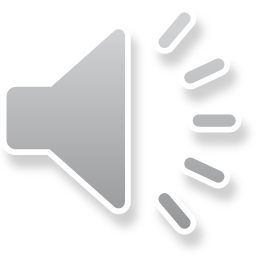 D. Benefits of implementing a repository 

Mrs. Fetri Yunita believes that the existence of a repository is not only beneficial for librarians, but also for researchers and extension workers.
Internet connection speed is slow
Poor procurement of equipment
Human Resources (HR) needs that have not been met, especially in carrying out management functions.
Discussion
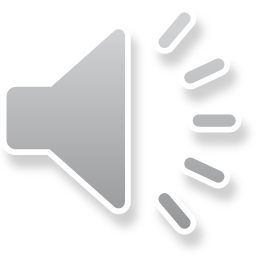 E. Constraints in Repository Management
Conclusion
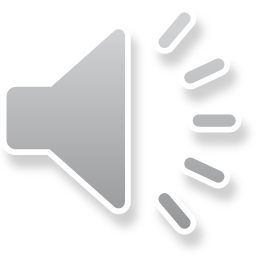 The management process is carried out with a fairly good system starting from receiving files to providing digital repositories. The entire process of activities is carried out by referring to the standardized repository guidelines issued by the Ministry of Agriculture. 
The repository collection is useful for librarians in developing their soft skills, especially in the field of information and technology. Researchers penyuluh also feel the benefits of library repository collections, one of which is to support research activities according to the field to be studied. Constraints faced in the process of managing repository collections at BPTP library in Sumatera Barat, especially in the aspect of human resources which are still few, and also currently they do not have a librarian with an educational background in library science..
Another obstacle is the operational technical aspect, which is related to the internet connection and some broken digitization devices. 
Procurement of a repository at BPTP  library in West Sumatra has also contributed to the advancement of science and information about agriculture in Indonesia.
Suggestion
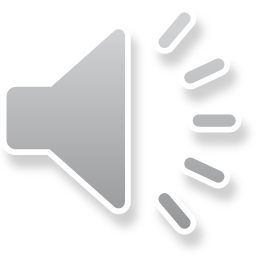 Related to human resources which are still few in number, to add the staff, BPTP Library needs to recruit librarians to fill functional librarian positions.
Barriers from operational technical aspects must be corrected so that the repository management process is not disrupted. 
The BPTP Library in Sumatera Barat needs to promote and socialize the repository collection and train how to access the repository collection to the public. 
BPTP  library in Sumatera Barat can continue to procure a collection of repositories so that information about agriculture is developing and providing benefits for researchers, penyuluh, and the community who need it.
References
Agustiawan. (2016). Buku pedoman pengelolaan repository institusi di upt perpustakaan ISI Yogyakarta. KEMENRISTEKDIKTI. 
Bilawar, Prakash. (2014). Special Library: A Gigantic Information Centre for Specials. American International Journal of Research in Humanities, Arts and Social Sciences. 
Chow, A. S., dan Rich, M. (2018). The ideal qualities and tasks of library leaders: Perspectives of academic, public, school, and special library administrators. Synergy, 16(2).
Franco, M. dan Stefania, M. (2007). Information technology repositories and knowledge management processes A qualitative analysis. VINE: The journal of information and knowledge management systems Vol. 37 No. 4. p. 440-451. 
Godwin, I., dan Powers, A. (2020). Developing Special Collections of Interest to Local Communities. Oregon Library Association Quarterly: Connecting to Community Through Collections, 26 (1). doi: < https://doi.org/10.5399/osu/1093-7374.26.01.04> 
Harisanty, D. (2019). Special Libraries' Services for Governmental Institutions in Indonesia. Library Philosophy and Practice, 1-25.
International Federation of Library Association (IFLA). (2013). Innovation on Collection Management. National Library Board of Singapore e-newsletter. Available at: https://www.ifla.org/files/assets/hq/news/documents/nlb-collection-management-e-newsletter-april-2013 
Ishak. (2008). Pengelolaan Perpustakaan Berbasis Teknologi Informasi. [Jurnal Studi perpustakaan dan informasi, vol.4, No. 2], USU.
Jan, S. dan Ganiae, S. (2019). Trends in collection & collection development practices in University libraries with a particular reference to India and other developing countries: A review of literature. Library Philosophy and Practice (E-Journal) 2510. Available at: https://digitalcommons.unl.edu/libphilprac/2510 
Khan,G. dan Bhatti, R.. (2016). Collection Development and Management in the University Libraries of Pakistan. Library Philosophy and Practice (E-Journal). https://digitalcommons.unl.edu/libphilprac/5276
References
Nur. 2012, “Strategi Membangun Dan Mengelola Institutional Repository Pada Lingkup Perguruan Tinggi,” Seminar manajemen perpustakaan digital FPPTI Jawa Timur, Unika Widya Mandala Surabaya.
Perpustakaan Nasional Republik Indonesia. 2017. Perpustakaan Khusus. [online] Available at: <https://www.perpusnas.go.id/directory.php?lang=id&id=Perpustakaan%20Khusus> [diakses pada 21 Februari 2021].
Pinkas, M dan Na Lin. (2014). ERM Ideas and Innovations: Digital Repository Management As ERM. Journal of Electronic Resources Librarianship vol 26(1). p. 52-60. 
Reddy, T. dan Kumar, K. (2013). Open source software’s and their impact on library and information centre: An overview. International Journal of Library and Information Science volume 5(4). p. 90-96. 
Renfrew, Colin. (2008). Prehistory The Making Of The Human Mind, New York: Modern Library, 2008.
Samantaray, M dan Rath, P. (2019). Collection development in libraries: Challenges and Solutions for Library  Professionals. Pearl A Journal of Library and Information Science 8(1):53, p.1-16. 
Shumaker, David. (2011). Special Libraries. Encyclopedia of Library and Information Sciences. 3rd ed., 4966–74. New York: Taylor and Francis.
Suwanto, S. (2013). Manajemen Layanan Repository Perguruan Tinggi. Lentera Pustaka Jurnal Kajian Ilmu Perpustakaan Informasi dan Kearsipan 3(2):165. pp. 165-176.
Suwarno, W. (2014). Memperbincangkan penerapan open access untuk koleksi institusional repository. Jurnal Perpustakaan LIBRARIA volume 2(1), Januari-Juni p.14-28.
Repositori Publikasi BPTP/Kementan: 
<http://perpustakaan.pertanian.go.id/repository_litbang/>
https://ina-ca.litbang.pertanian.go.id/public/id/repository?folderID=23
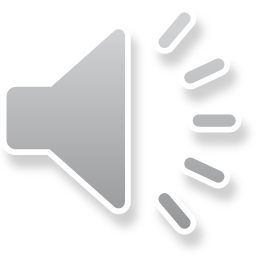 THANK YOU